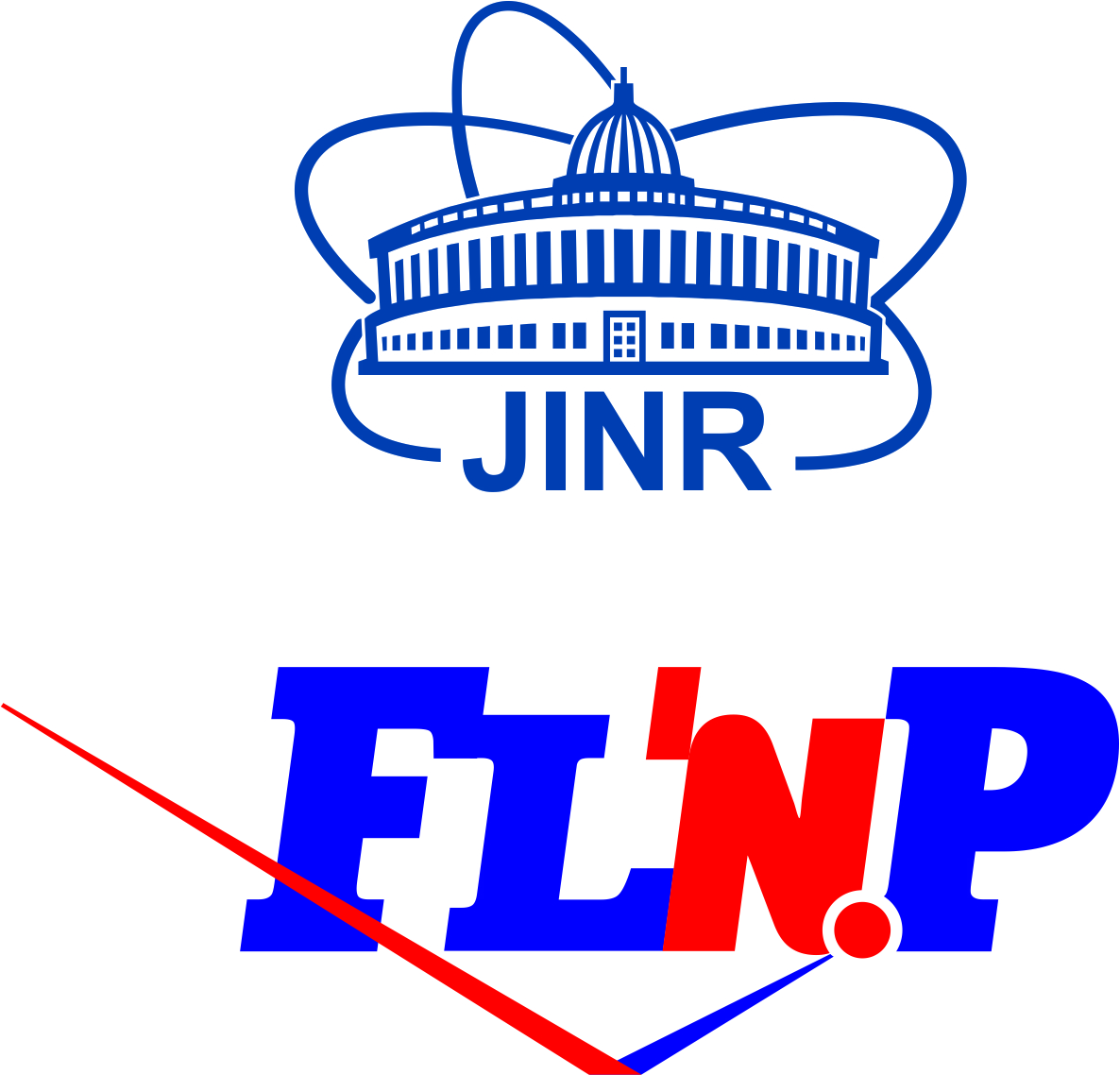 Optimization parameters of reactivity modulator for reactor NEPTUN, to reduce the level of power fluctuation
Hassan А. А., E. P. Shabalin, V I Savander
Дубна, 2021
Content
The concept of a pulsed neutron source "NEPTUNE", the main features of the Neptune reactor.
Description of the problem of non-stationary processes of reactor power (fluctuations of the pulse amplitude, the possibility of oscillatory instability).
Proposed solutions to the problem of non-stationary processes.
Methodology.
Conclusion.
1- MAIN FEATURES OF THE REACTOR NEPTUN:
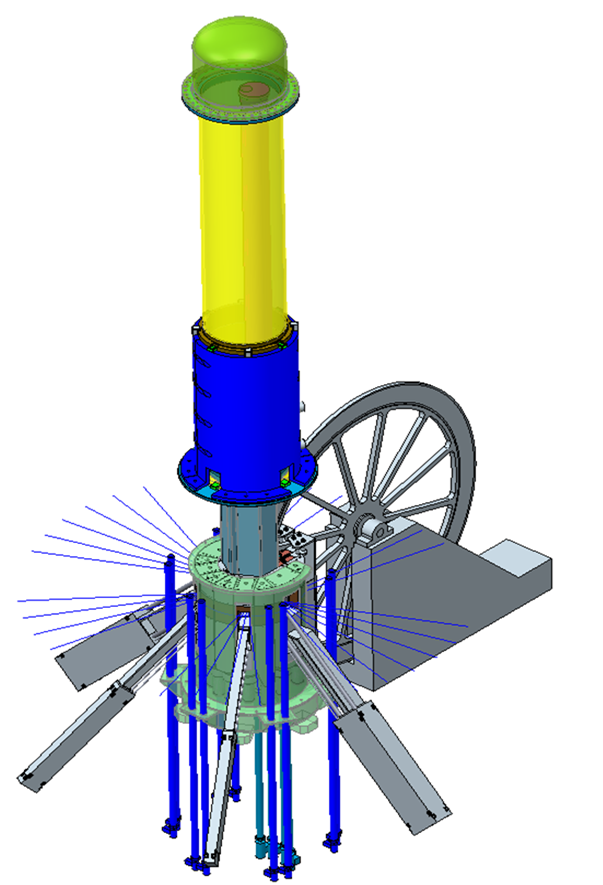 Concept of the IBR-3 reactor (NEPTUNE)
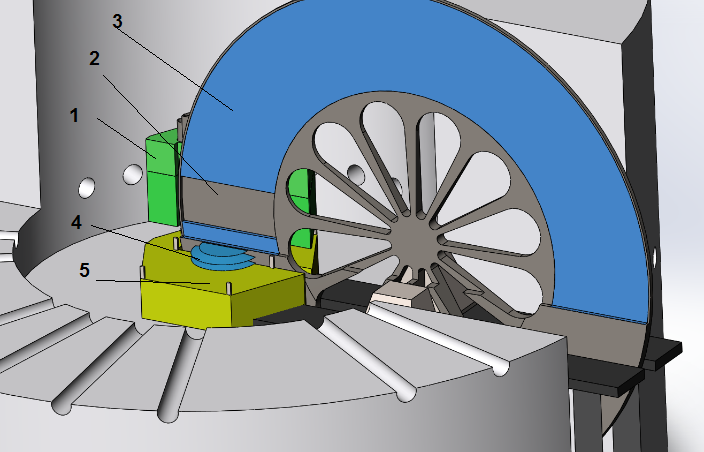 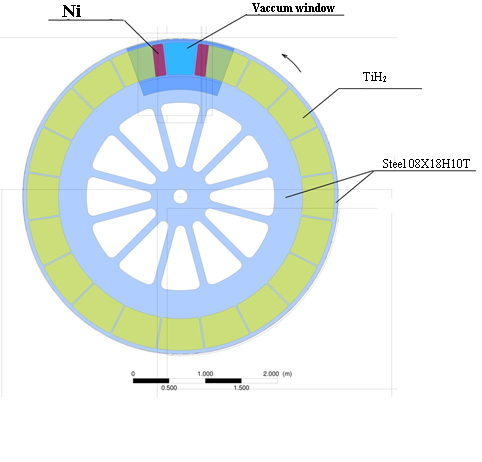 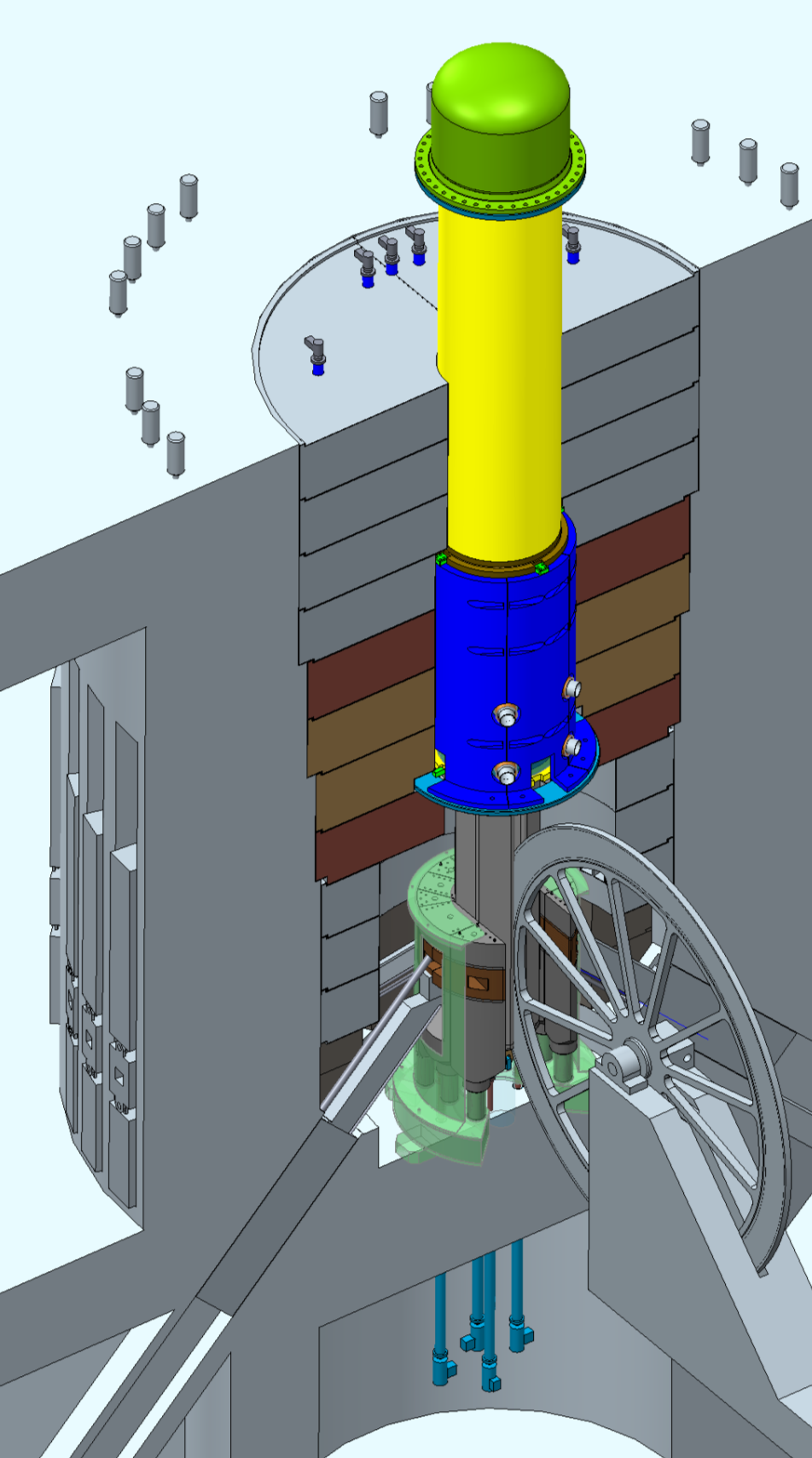 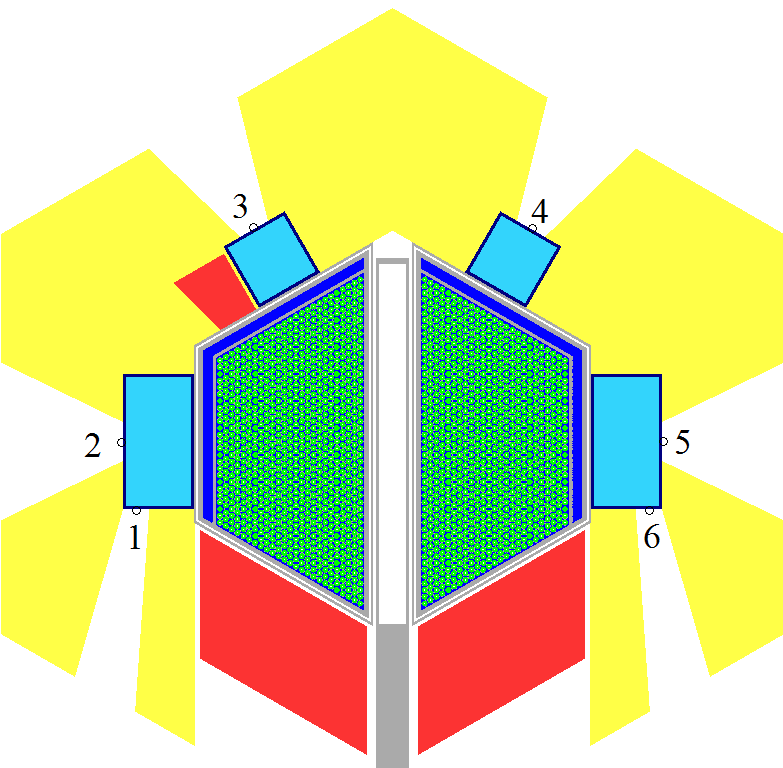 Cross-section of the IBR-3 reactor.
The reactor with the biological protection.
The main parameters of the reactor
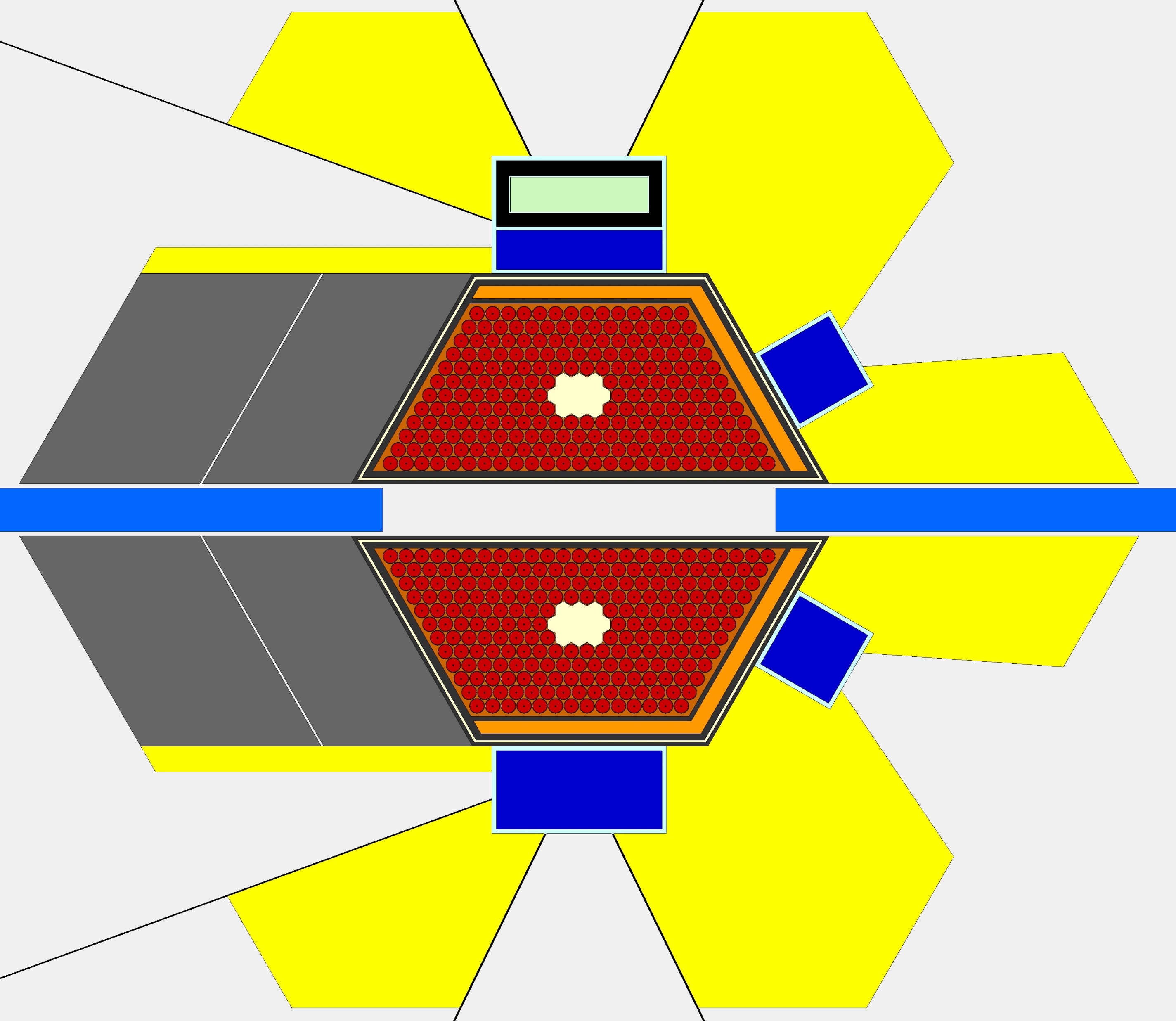 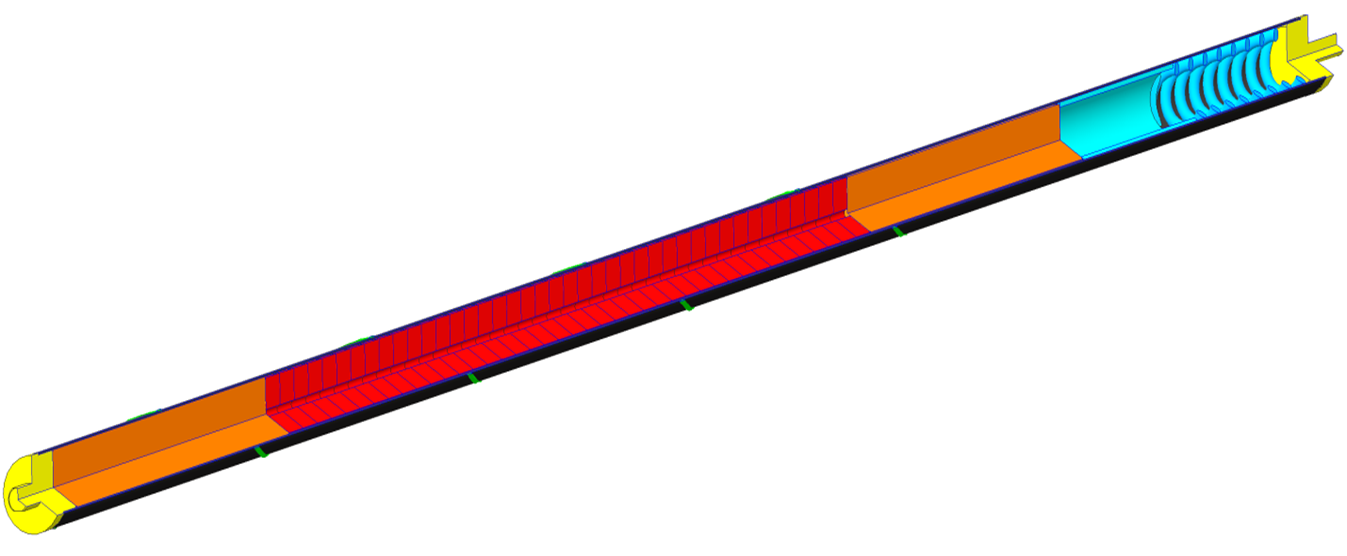 FUEL ROD
2- The problem of non-stationary in reactor’s power:
From the kinetic theory of IBR-type reactors formulas 1.2.3.4 are taken.
For the Np reactor core; α ≈ 10-5 см-2 , v =62 м/sec и τ = 10 nano sec.,  according to eq. (3)  βpulse = 3.5 10-5.  
For this value of βpuls and at reactivity fluctuations in order of ± 10-5 к eff   the pulse power will rise to ±  33 % , and at reactivity fluctuation in order of      + 2.5 10-5 к eff  ,the oscillations of pulse power will already reach   2 Q 0   - i.e. the limit level.
3- Proposed solution to the problem of non-stationary problem of the reactor power:
3- METHODOLOGY
3,1; 
For the calculation, the SERPENT code (2.1.32) and the ENDF / B-VII B nuclear data library were used; to solve computational problems, the supercomputer Govorun, LIT, JINR was used.
In the first row next to water moderator the fuel compositions (NpN) was replaced by one of the following compositions:
PuN + NpN, at different volumes percent (10 + 90/ 15 + 85 and 20 + 80 vol % for PuN and NpN respectively). 
Pu + ZrN, at different volumes percent (10 + 90, 15 + 85, 20 + 80 and 25 + 75 vol % for PuN and ZrN respectively).
UN at different U-235 enrichments (25%, 50% and 60%).
UN + NpN at different volumes percent and U-235 enrichments (40 + 60 vol% and 40% enrichment, 40 + 60 vol% and 90% enrichment and 50 + 50 vol% and 50% enrichment).
And each of the previous options was tested with three different thicknesses of Gd filter (0.1, 0.3 and 0.5 cm).
4,1 Generation time:
The best results for PuN was found to be (15% PuN + 85% NpN) at 0.1 cm Gd and (20% PuN + 80% NpN) at 0.1 cm Gd. and
and for UN, the addition was for (40% UN (40% enrichment) + 60% NpN) on a 0.1 cm Gd filter and (50% UN (50% enrichment) + 50% NpN) also on a 0.1 cm Gd filter.
 All of these options provide the proposed generation times and do not greatly increase the neutron background between pulses, and the next section will discuss further analysis for these compositions only.
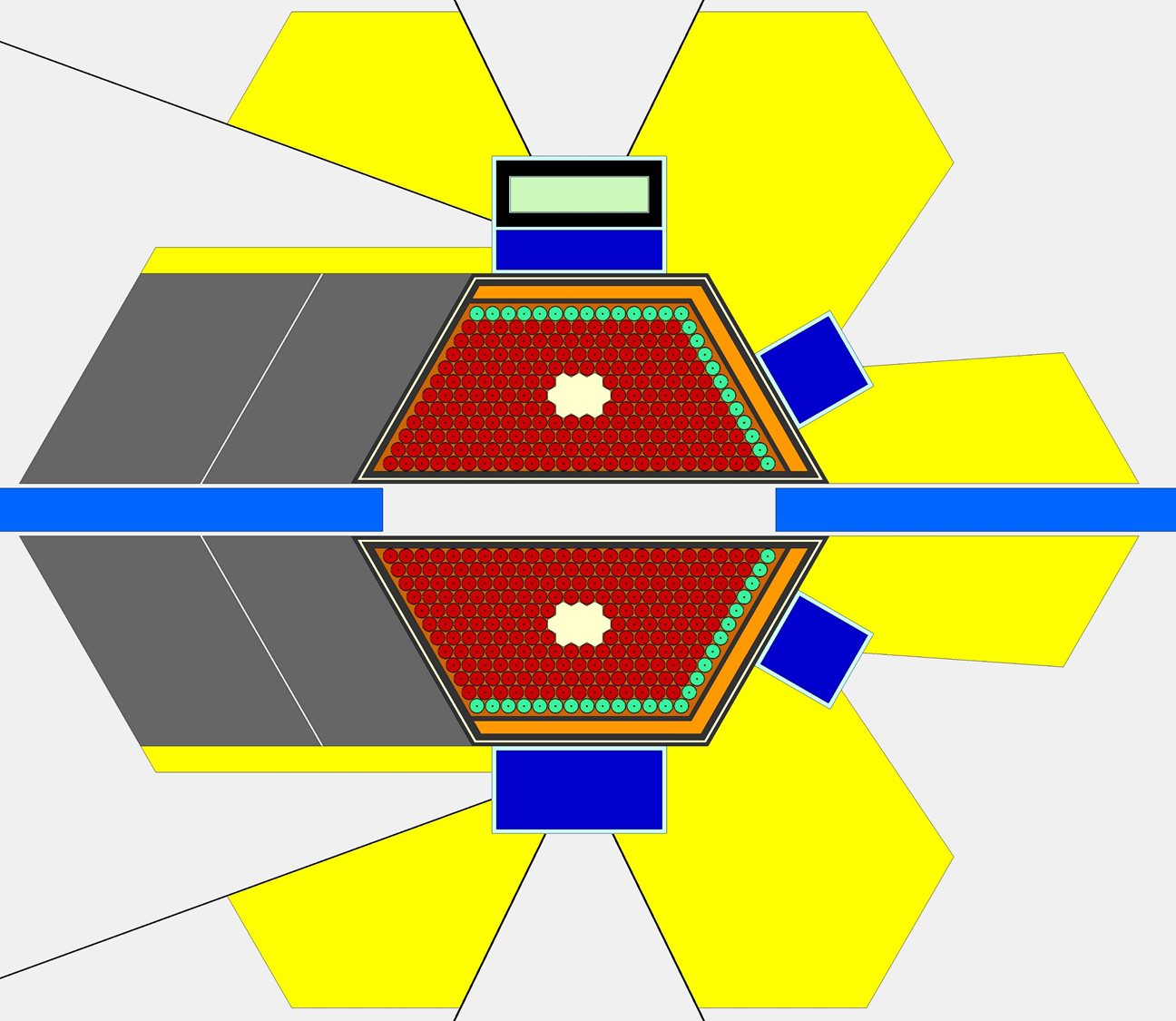 5
Figure 3. Neptunium core with U-235 or Pu-239 addition at the periphery.
 1- NpN fuel rod.
 2- water moderator. 
3- fuel rod with additions. 
4- Gd layer, 
5- First channel, 
6- Second channel.
6
1
2
3
4
RESULTS:
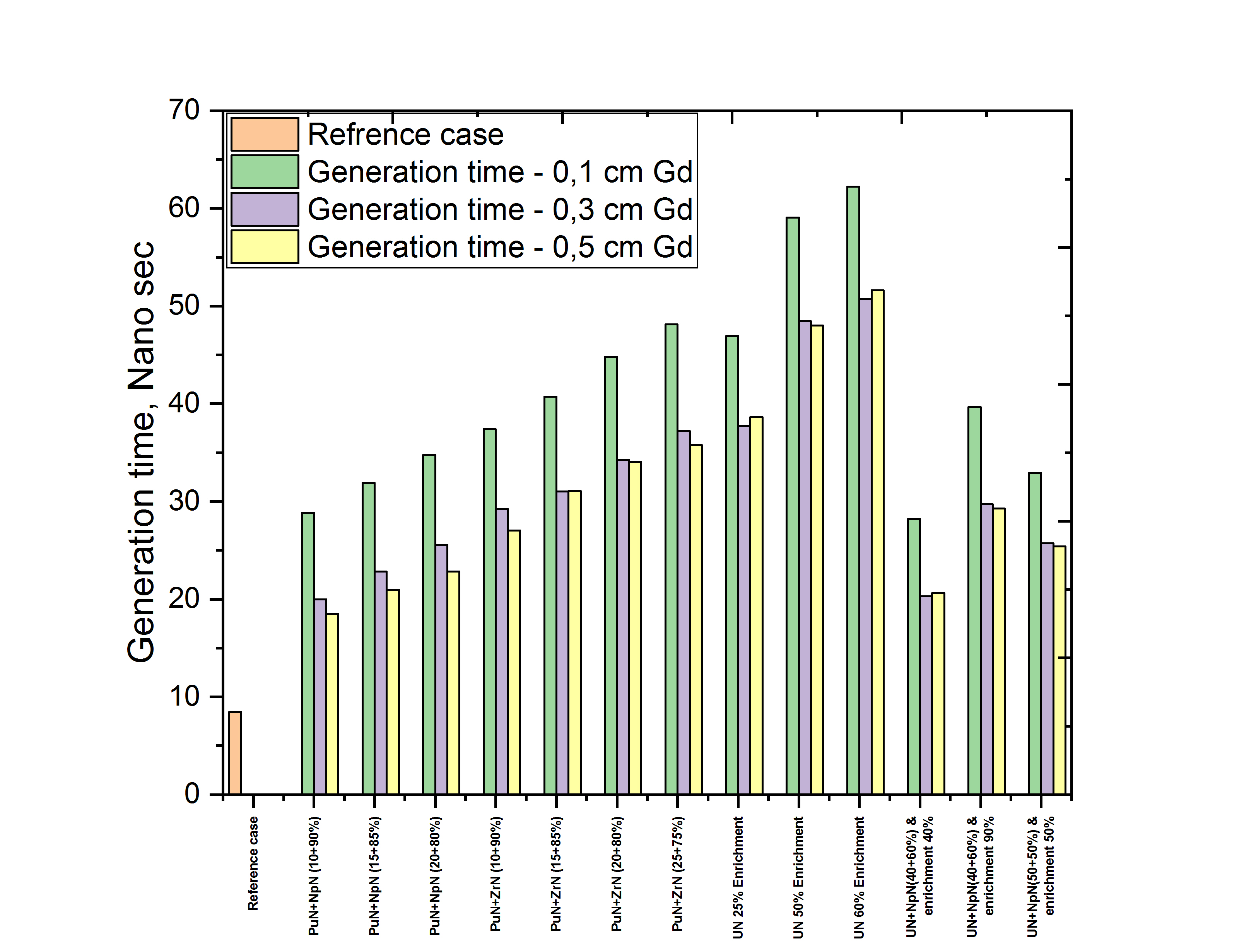 1- Время генерации нейтронов:
3- METHODOLOGY
3,2; 
Increase in the coefficient of parabola can be achieved by optimizing the reactivity modulator, by reducing the vacuum width and adding at the ends of window reflector slice from Ni. 
1	30 cm Vacuum and 0 cm Ni
2	30 cm Vacuum and 5 cm Ni
3	30 cm Vacuum and 10 cm Ni
4	30 cm Vacuum and 15 cm Ni
5	35 cm Vacuum and 0 cm Ni
6	35 cm Vacuum and 5 cm Ni
7	35 cm Vacuum and 10 cm Ni
8	35 cm Vacuum and 15 cm Ni
9	40 cm Vacuum and 0 cm Ni
10	40 cm Vacuum and 5 cm Ni
11	40 cm Vacuum and 10 cm Ni
  40 cm Vacuum and 15 cm Ni
  45 cm Vacuum and 0 cm Ni
  45 cm Vacuum and 5 cm Ni
  45 cm Vacuum and 10 cm Ni
  45 cm Vacuum and 15 cm Ni
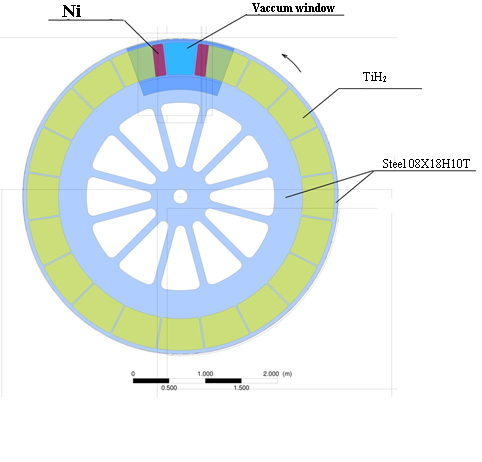 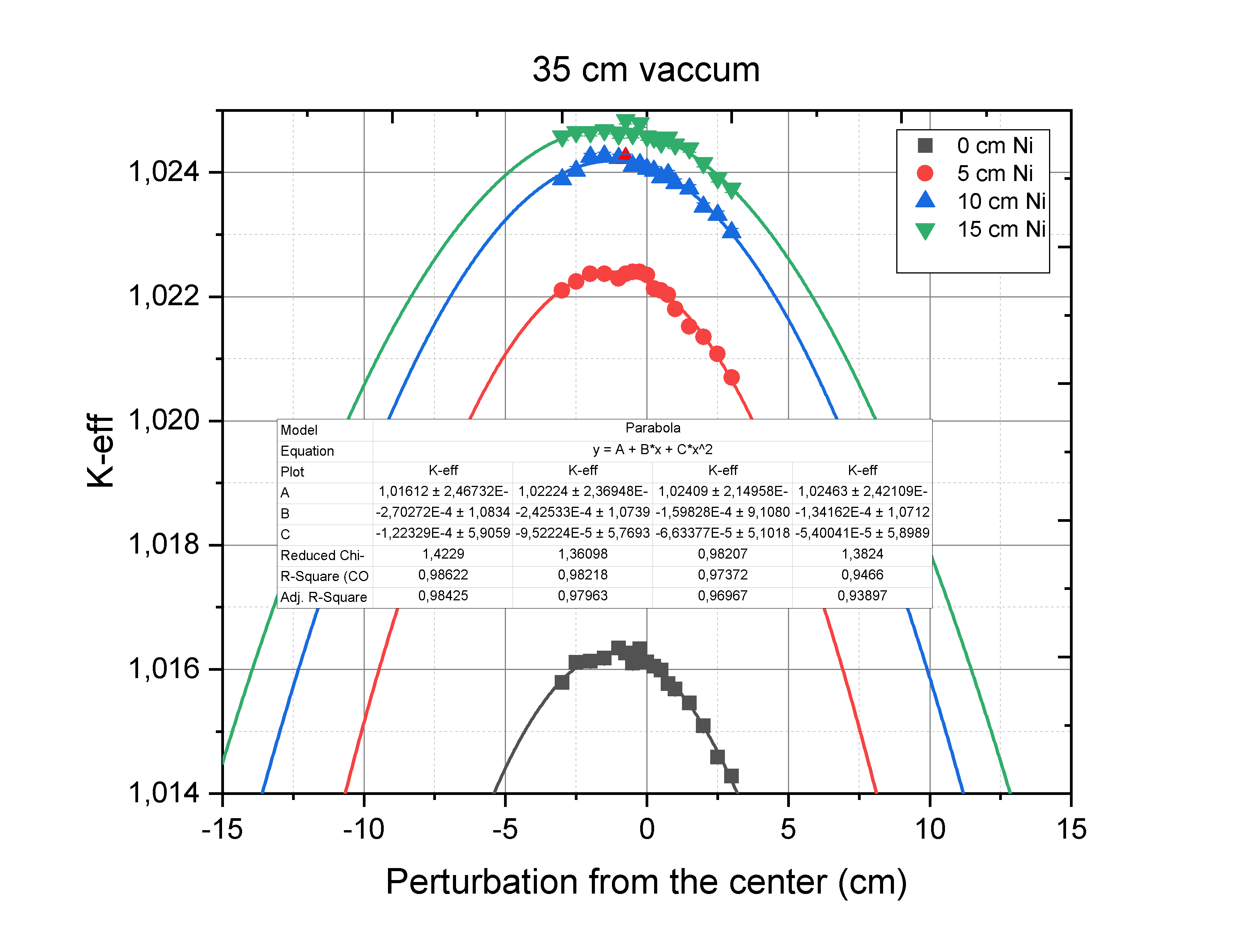 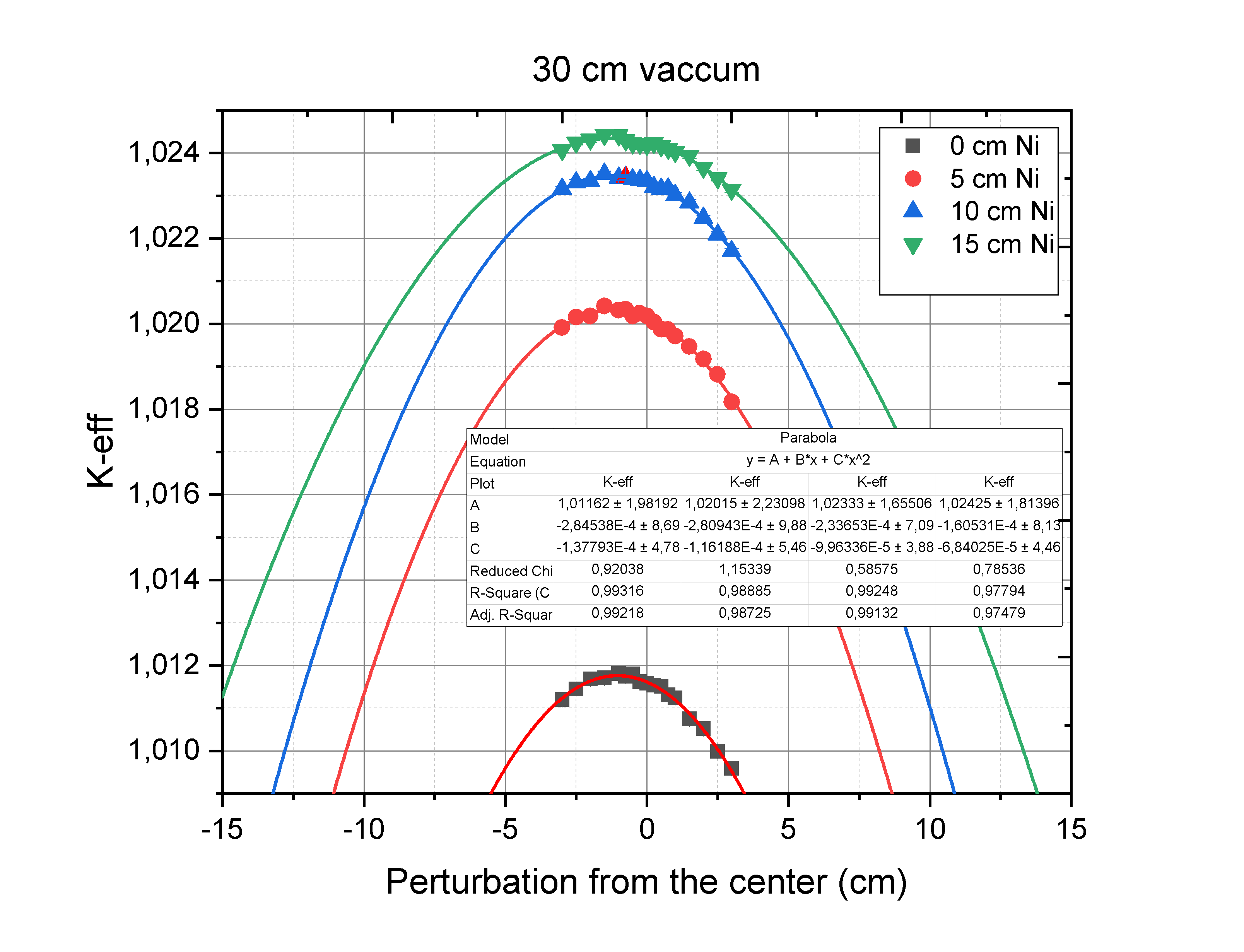 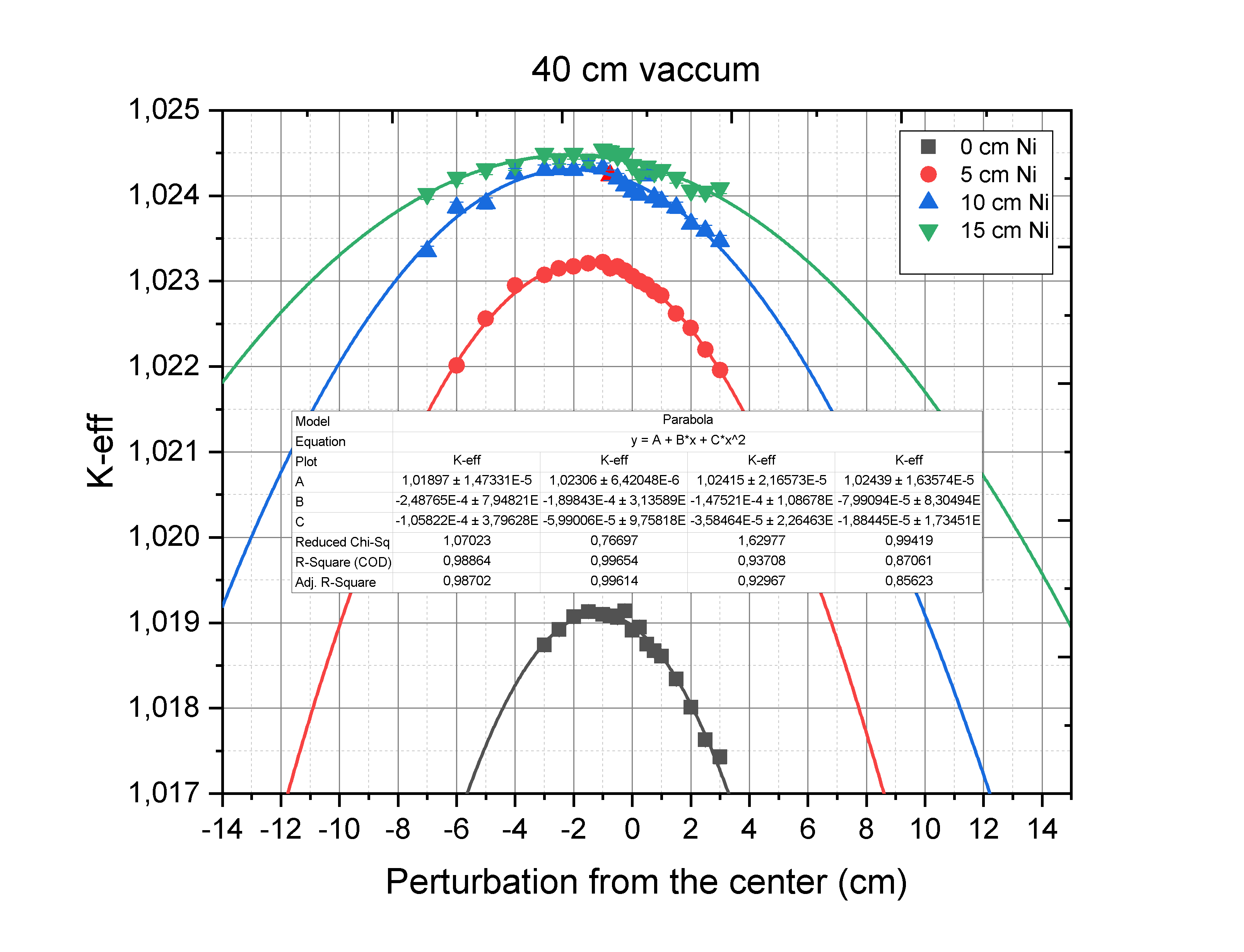 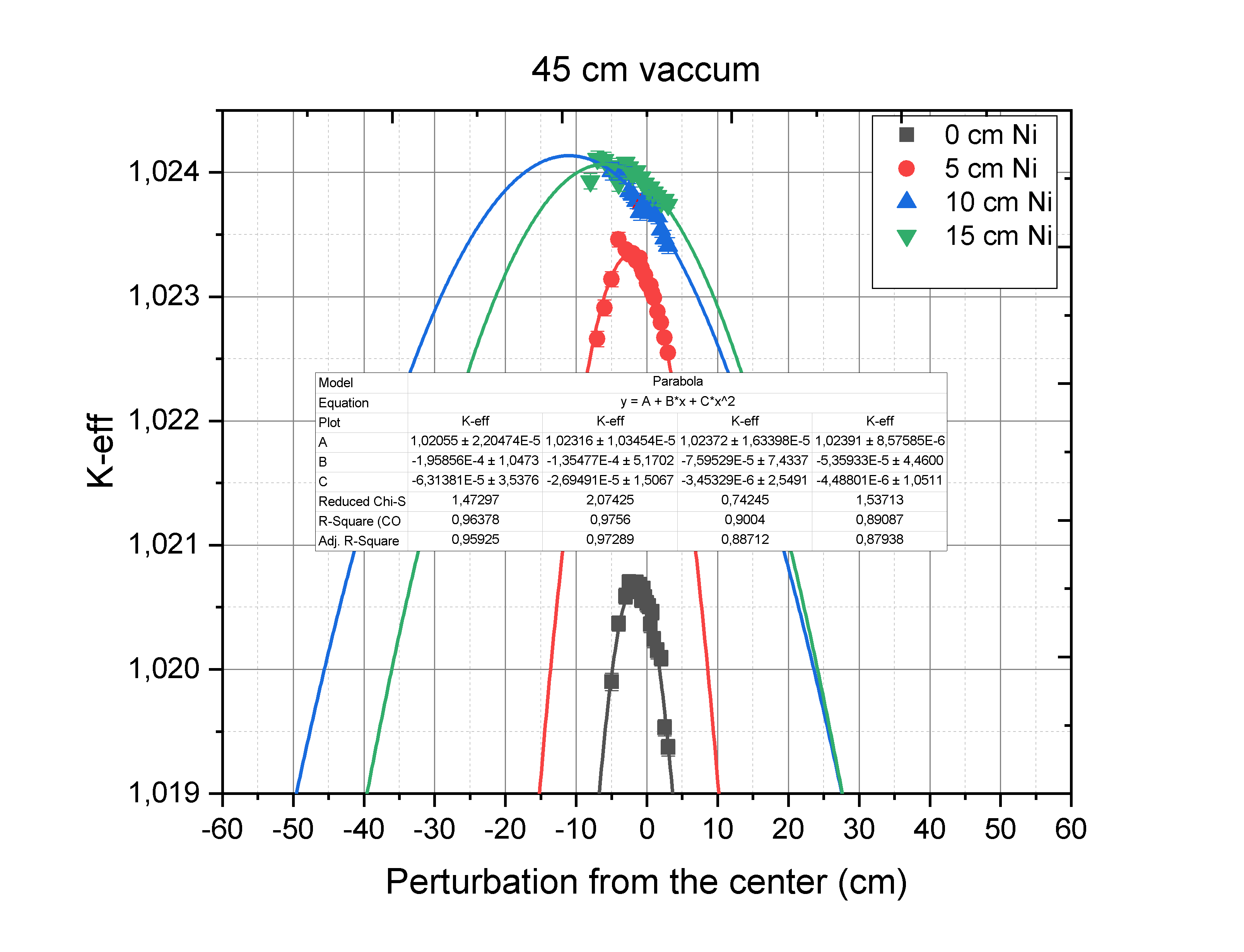 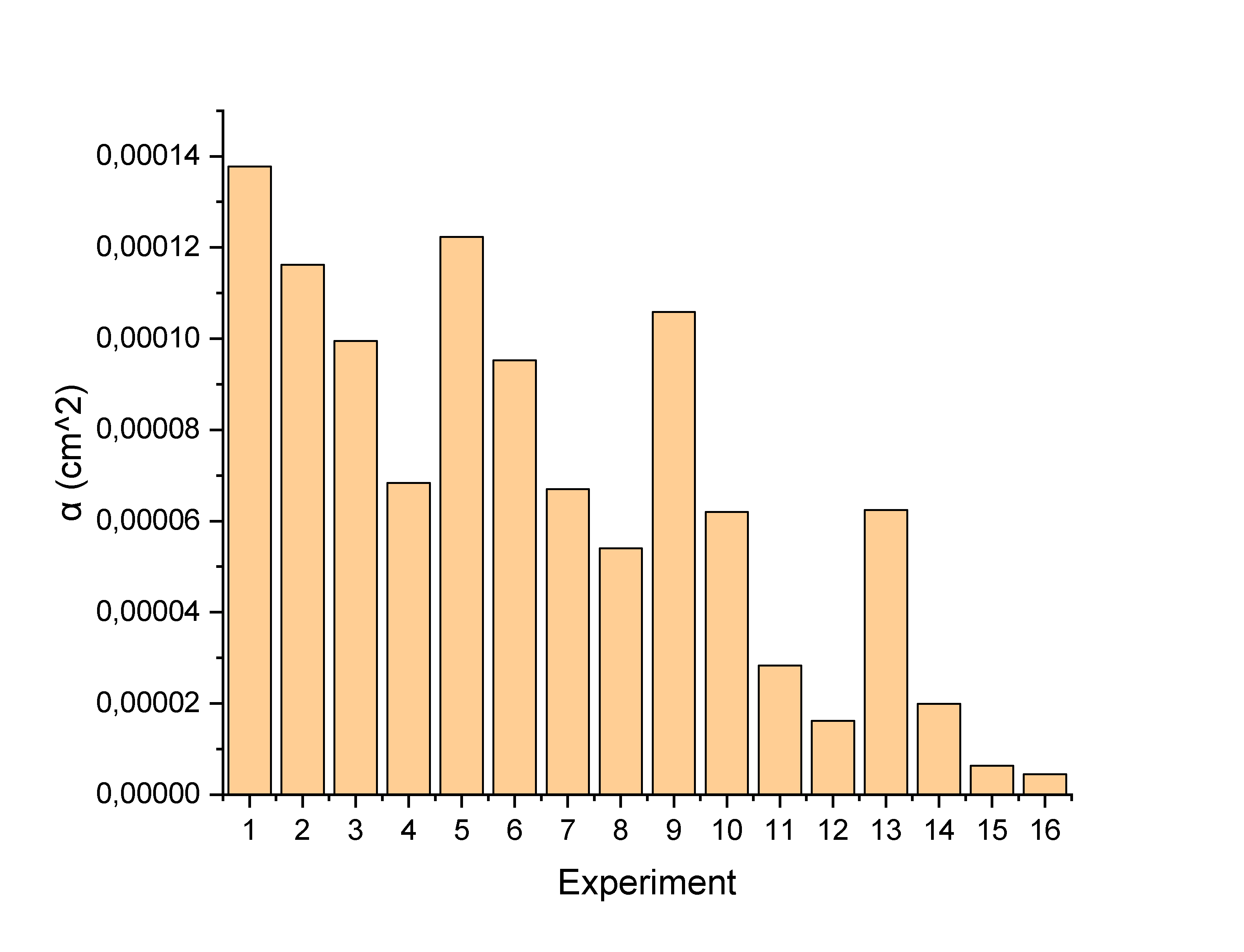 5 – Conclusion.
A proposed method is presented to reduce the pulse power fluctuations and instability in the core of IBR-3 (NEPTUNE), Which can be summarized in the following:
in increasing the "beta - pulse" parameter by increasing the generation time of the prompt neutron and parabola parameter.
This can be achieved by adding uranium or plutonium to the fuel elements bordering with moderators with the simultaneous introduction of a gadolinium filter and Increase in the coefficient of parabola can be achieved by optimizing the reactivity modulator, by reducing the vacuum width and adding at the ends of window reflector slice from Ni .
Numerical computer simulations used to get the acceptable concentrations of fissile elements that realize the increase in the generation time of the prompt neutron to 30 n.sec and the "beta - pulse" value by a factor of 2.1 and increasing Parameter of parabola to 1,38E-04 by 10 times.
Additions of uranium and plutonium simultaneously reduce the coefficient of non-uniformity of energy release and somewhat increase the neutron flux from the moderator.
Fuel elements doped with uranium are more convenient to operate in comparison with plutonium, without overloading.
The resulting beta impulse value is expected to be 8-9 10-5, which will be 60% of the similar value for the IBR-2.
Thank you for your patience.